Spanish
Describing people [2 / 2]
in general and right now
Señorita Correa
[o]
olvidar
dos
[to forget]
yo
con
solo
poco
[alone]
[little, few]
o
¿Está bien? (Is that ok?)

Está bien. 
(It is ok.)
SER	and ESTAR (‘I am’)
estoy
In Spanish, there are two ways to say ‘I am’: ________ and _______
soy
estoy
To translate ‘estar’, English often uses a verb with –ing: e.g. ‘I’m feeling nervous’.
Use ‘______’ for temporary state/mood.
soy
Use ‘_______’ for permanent traits.
Soy activo/a.
I am active (trait).
Estoy nervioso/a.
I am nervous (state).
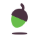 Using the negative ‘no’
In Spanish, to say how people are or are not, we put ‘no’ before the verb. 
This makes a negative.
Example :
I am happy.
I am not happy.
Estoy feliz.
No estoy feliz.
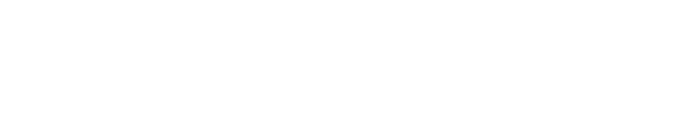 This works for any verb and any person (e.g., I, you, s/he).
You are short.
You aren’t short.
Eres bajo.
No eres bajo.
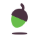 SER	and ESTAR (‘you are’)
estás
eres
In Spanish, there are two ways to say ‘you are’: ________ and _______
estás
Use ‘______’ for temporary state/mood.
Use ‘_______’ for permanent traits.
eres
You are famous (trait).
Eres famoso/a.
Estás serio/a.
You are looking serious (state).
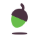 SER	and ESTAR (‘s/he is’)
está
es
There are two ways to say ‘s/he is’: ________ and _______.
está
Use ’_____ ’ for location and temporary state/mood.
es
Use ‘______’ for permanent traits.
¿Cómo se dice en inglés?
She is happy (now).
Está feliz.
How is she?
¿Cómo está?
She is happy (in general).
Es feliz.
What is she like?
¿Cómo es?
Asking yes / no questions
In English, when we ask a question we swap the subject and verb:
Is the girl happy?
The girl is happy.
La chica está feliz.
¿La chica está feliz?
Yes/no questions
In Spanish, change a statement into a question by raising your voice at the end:
You are cheerful.
Eres alegre.
Statement
¿Eres alegre?
Are you cheerful?
Question
In Spanish, we pay attention to the question marks in writing and the intonation in speaking to know whether it is a question.
Learning Summary: SER y ESTAR

Spanish has two verbs meaning ‘ ________’        
Use _______ to say ‘s/he is’ in a place.    
_______ means ‘I am’ (trait).
To ask ‘How are you (today)?’, say:______________________
‘She is (generally) happy’ is:_________________________
to be
está
Soy
¿Cómo estás?
Es feliz.